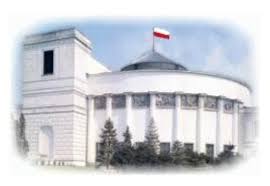 Organizacja i funkcjonowanie 
      władzy wykonawczej.
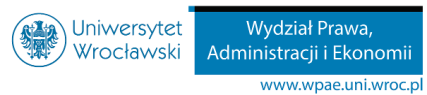 [Speaker Notes: Ten szablon może być używany jako plik startowy do prezentowania materiałów szkoleniowych w ustawieniu grupy.

Sekcje
Kliknij prawym przyciskiem myszy slajd, aby dodać sekcje. Sekcje ułatwiają organizowanie slajdów i usprawniają współpracę nad dokumentem.

Notatki
Użyj sekcji Notatki do wstawiania notatek lub dodatkowych informacji dla odbiorców. Podczas przedstawiania prezentacji notatki są widoczne w widoku prezentacji. 
Pamiętaj o odpowiednim rozmiarze czcionki (w celu ułatwienia dostępu, widoczności, nagrywania i pracy online).

Odpowiednio dobrane kolory 
Zwróć szczególną uwagę na wykresy, schematy i pola tekstowe. 
Uwzględnij to, że uczestnicy mogą drukować w trybie czarno-białym lub w skali odcieni szarości. Wykonaj wydruki testowe, aby sprawdzić, czy wszystko jest widoczne po wydrukowaniu w trybie czarno-białym i w skali odcieni szarości.

Elementy graficzne, tabele i wykresy
Staraj się zachować prostotę — używaj spójnych stylów i kolorów, które nie odwracają uwagi od zawartości.
Oznacz etykietą każdy wykres i tabelę.]
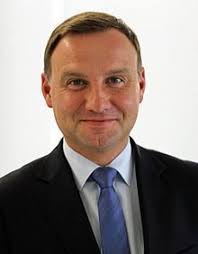 Prezydent RP
Restytucja urzędu Prezydenta w 1989 roku;
Ustalenia Okrągłego Stołu – i ich wpływ na rolę Prezydenta;
Art. 10 ust 2 – zalicza jako jedną z dwóch: Prezydenta do organów władzy wykonawczej;
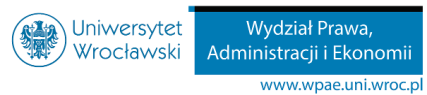 Ustrojowa pozycja Prezydenta RP:
1.	Zasada dualizmu;
2.	Pełnienie funkcji arbitra, tzn. „czuwać nad konstytucyjną         	ciągłością państwa;
3.	Wybór Prezydenta RP przez naród;
4.	Urząd Prezydenta ma charakter kadencyjny;
5.	Niezależność;
6.	Zasada niepołączalności (incompatibilitas);
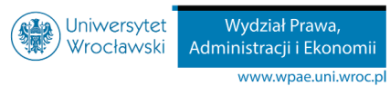 Wybory Prezydenta i jego mandat
Art. 127 ust. 1 KRP „Prezydent Rzeczypospolitej jest wybierany przez naród [...]”
Czteroprzymiotnikowy charakter wyborów;
Organizacja wyborów, zarządzanie wyborów;
Weryfikacja ważności wyborów należy do SN;
Status prawny Prezydenta.
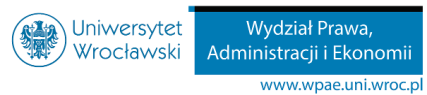 Odpowiedzialność Prezydenta
Nie ponosi odpowiedzialności parlamentarnej
Odpowiedzialność konstytucyjna
Prezydentowi przysługuje szczególna ochrona prawna, bo za popełnione przestępstwa może być pociągnięty do odpowiedzialności przed TS
Art. 145 ust. 1
Delikt konstytucyjny postawienia Prezydenta RP przed TS
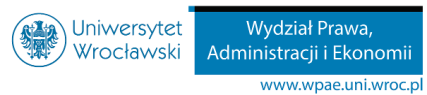 Kadencja Prezydenta
5 lat po objęciu urzędu – wyjątki od zasady :

Śmierć;

Zrzeczenie się urzędu;

Złożenie Prezydenta z urzędu;

Trwałej nieznodlości;

Stwierdzenie nieważności wyborów;
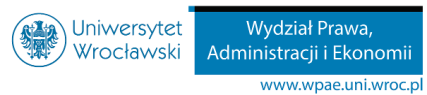 Kontrasygnata i prerogatywa
Instytucja kontrasygnaty – polega na uzależnieniu ważności aktów podejmowanych przez głowę państwa od ich zaakceptowania przez premiera lub odpowiedniego ministra;
Instytucja prerogatywy - jeżeli Konstytucja RP zwalnia określone akty głowy państwa od obowiązku uzyskania kontrasygnaty;
Art. 144 ust. 2 wprowadza zasadę, zgodnie z którą uzyskanie kontrasygnaty jest warunkiem ważności aktów urzędowych Prezydenta;
Art. 144 ust. 3 wskazujący w 30 punktach akty urzędowe (prerogatywy) Prezydenta, które mogą być wydawane bez kontrasygnaty.
KONTRASYGNATY ZAWSZE UDZIELA PREMIER
Kompetencje Prezydenta
Relacje z pozostałymi władzami:
Stosunki Prezydenta z parlamentem:
Organizacyjne;
Inicjatywne;
Hamujące;
Stosunki Prezydenta z rządem – powoływanie RM:
Przyjmowanie dymisji RM;
Desygnowanie premiera i powoływanie nowego rządu;
W razie niepowodzenia trzech kolejnych procedur uzyskania sejmowego wotum zaufania dla nowego rządu – rozwiązywania Sejmu (art. 154 i 155 KRP);
Stosunki Prezydenta z władzą sądowniczą: 
mają charakter specyficzny, gdyż musi on respektować zasadę niezależności tej władzy i niezawisłą pozycję sędziów.
Kompetencje Prezydenta
Sprawy stosunków zagranicznych:
Reprezentowanie państwa w stosunkach zewnętrznych;
Podejmowanie decyzji personalnych;
Ratyfikacja (i wypowiadanie) umów międzynarodowych;
Postanowienie o stanie wojennym;
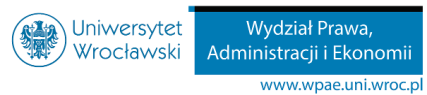 Kompetencje Prezydenta
Sprawy obronności i bezpieczeństwa państwa:
Konstytucja przyznaje Prezydentowi pozycję najwyższego zwierzchnika Sił Zbrojnych (art. 134 ust.1 KRP), choć zastrzega, że w czasie pokoju zwierzchnictwo to jest sprawowane za pośrednictwem MON;
Wymiar symboliczny;
Rola Prezydenta RP wzrasta w sytuacji zagrożenia bezpieczeństwa państwa;
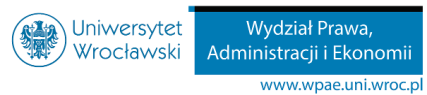 Kompetencje Prezydenta
Stanowienie prawa:
Akty podustawowe:

Rozporządzenia – na postawie szczegółowego upoważnienia ustawy i w celu jej wykonania;
Zarządzenia – mają one charakter wewnętrzny;

Nieco szersze są możliwości Prezydenta w kwestii kształtowania treści obowiązującego prawa:

Prawo inicjatywy ustawodawczej;
Weto ustawodawcze;
Zwrócenie się do TK;
Ratyfikowanie umów międzynarodowych – pozwala to na wprowadzenie postanowień umowy do systemu źródeł prawa wewnętrznego;
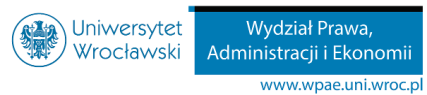 Kompetencje Prezydenta
Tradycyjne kompetencje głowy państwa:
Ze względu na ich specyfikę – nie da się powierzyć innemu organowi państwa.
Na gruncie obecnej Konstytucji można wskazać trzy takie kompetencje:

Prawo łaski;
Nadawanie obywatelstwa polskiego i wyrażanie zgody na zrzeczenie się go;
Nadawanie orderów i odznaczeń;
Trzeba też pamiętać o różnych, już pozaprawnych działaniach Prezydenta jako głowy państwa, a zarazem jego reprezentanta. Wyrażają się one w udziale Prezydenta w uroczystościach państwowych, wygłaszanie przemówień, spotkaniach z przedstawicielami rozmaitych środowisk, wizytach i wyjazdach...;
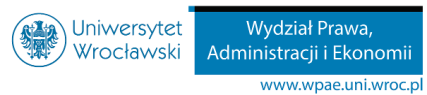 Rada Ministrów
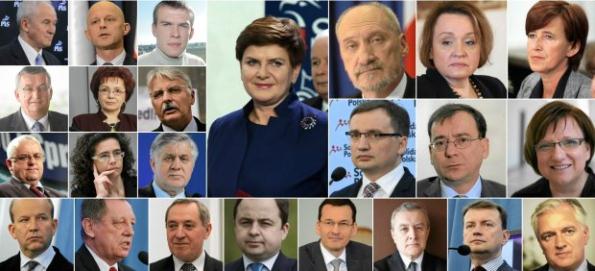 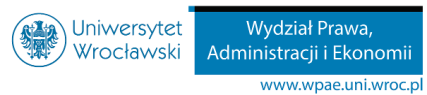 RM – jest drugim obok Prezydenta – podstawowym segmentem 
władzy wykonawczej (egzekutywy).
Pozycję ustrojową Rady Ministrów można określić pięcioma cechami podstawowymi:
RM jest jednym z dwu podstawowych organów władzy wykonwaczej;
RM i jej poszczególni członkowie ponoszą za swoją działalność polityczną 
      odpowiedzialność wobec Sejmu a także indywidualną odpowiedzialność
      konstytucyjną przed TS;
3.   RM jest organem kolegialnym, a większość jej członków to zarazem odrębne,    
      jednoosobowe organy konstytucyjne o własnym zakresie kompetencji;
RM jako organ władzy wykonawczej skupia w swej kompetencji najważniejsze rozstrzygnięca dot. bieżącego prowadzenia polityki państwa;
RM kieruje całym sys. administracji rządowej (art. 146 ust. 3).
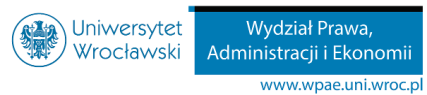 Powoływanie i odpowiedzialność
RM jest powoływana przez Prezydenta, który jednak musi liczyć się ze stanowiskiem większości sejmowej.

RM jest powoływana bezterminowo, kres jej istnieniu mogą położyć dopiero nowe wybory parlamentarne, gdyż na pierwszym posiedzeniu nowego Sejmu premier musi przedstawić dymisję rządu.
Dymisja Rady Ministrów to oświadczenie Prezesa Rady Ministrów, dokonane w imieniu rządu, stwierdzające wolę zakończenia urzędowania i otwierające procedurę tworzenia nowego rządu.
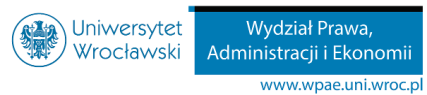 Prezes RM ma obowiązek złożenia dymisji w następujących przypadkach:

Ukonstytowania się nowego Sejmu po wyborach;
Nieuchwalenie przez Sejm wotum zaufania dla RM (art. 162 ust. 2 pkt., 1)
Wyrażenie RM wotum nieufności przez Sejm;
Złożenie rezygnacji przez Prezesa RM (art. 162 ust. 2 pkt 3);
Analogiczny do złożenia dymisji skutek wywołałaby również śmierć premiera. Rada Ministrów może istnieć bowiem tylko pod przewodnictwem określonej osoby, a jej odejście wyklucza dalsze funkcjonowanie pozostałego składu rządu.  Śmierć prezydenta nie ma natomiast prawnego wpływu na dalsze funkcjonowanie RM.
Przyjęcie dymisji otwiera proces tworzenia nowej Rady Ministrów. Przebiega on w kilku etapach, ukształtowanych w taki sposób, aby jedynie niepowodzenie poprzedniego etapu powodowało przejście do następnego.
Etap I, rzecz można – podstawowy, obejmuje trzy zasadnicze stadia: 
Desygnowanie premiera, powołanie RM i uzyskanie przez nią sejmowego wotum zaufania;
Desygnowanie nowego premiera jest dokonywane przez Prezydenta (art. 154 ust.1) i powinno nastąpić po przyjęciu dymisji dawnej RM. Nie ma żadnego odrębnego terminu, w którym owo desygnowanie musi zostać dokonane, ale trzeba pamiętać, że także stadium następne, czyli powołanie nowej RM musi się zamknąć w 14 dniach od dnia przyjęcia dymisji poprzedniego premiera.
Premier przedstawia Prezydentowi skład nowej RM;
W terminie 14 dni od dnia powołania nowego rządu przez Prezydenta premier jest obowiązany przedstawić Sejmowi program działania RM wraz z wnioskiem o udzielenie jej wotum zaufania (art. 154 ust 2.) – jego przyjęcie wymaga bezwzględnej większości głosów, oddanych w obecności co najmniej połowy ustawowej liczby posłów.
Tak utworzona RM cieszy się jednoczesnym poparciem Prezydenta i Sejmu, co pozwala ją określić mianem rządu prezydencko-parlamentarnego.
ETAP II (rezerwowy) – w etapie tym może dojść do utworzenia rządu parlamentarnego, co jednak nie zdarzyło się jeszcze w praktyce.
W terminie 14 dni od bezskutecznego zamknięcia pierwszego etapu Sejm może samodzielnie dokonać wyboru nowego premiera oraz zaproponowanego przezeń składu rządu (art. 154 ust 3 zd. 1) Postępowanie sejmowe obejmuje dwa stadia:

W pierwszym dochodzi do wyboru premiera;

Drugie stadium – polega na tym, że wybrany w ten sposób premier przedstawia Sejmowi na posiedzeniu program działania oraz skład nowego rządu;

Marszałek Sejmu uchwałę o wyborze rządu przekazuje niezwłocznie Prezydentowi który „[...} powołuje tak wybraną Radę Ministrów i odbiera przysięgę od jej członków” (art. 154 ust 3 zd 2).
Powoływanie rządu i odebranie przysięgi jest 
konstytucyjnym obowiązkiem Prezydenta.
Etap III – kompetencja do powołania rządu powraca do Prezydenta.
W terminie 14 dni powołuje on wówczas Prezesa Rady Ministrów i na jego wniosek – pozostałych członków rządu oraz odbiera od nich przysięgi (art.155 ust. 1). Jest to procedura analogiczna do postępowania z art 154 ust. 1 , a decyzjom Prezydenta niewątpliwie towarzyszyć będą ożywione konsultacje z ugrupowaniami sejmowymi. 

Nowy rząd musi uzyskać wotum zaufania „[...] większością głosów w obecności co najmniej połowy ustawowej liczby posłów”.
Jeżeli nowy rząd nie uzyska wotum zaufania, premier zgłasza jego dymisję. 
Prezydent dymisję tę przyjmuje i powierza rządowi dalsze sprawowanie obowiązków. Zarazem art. 155 ust. 2 Konstytucji zobowiązuje Prezydenta do skrócenia kadencji Sejmu (rozwiązania Sejmu) i zarządzenie nowych wyborów.
Rząd ponosi za swoją działalność odpowiedzialność polityczną przed Sejmem, tzn. Premier może być zmuszony do złożenia dymisji swego gabinetu, jeżeli Sejm negatywnie oceni jego działalność i da temu wyraz w formie uchwały o wotum nieufności.
Odpowiedzialność polityczna może przybierać formę odpowiedzialności solidarnej – gdy odnosi się do całej Rady Ministrów, bądź indywidualnej, jeśli odnosi się do poszczególnych jej członków.
Premier i pozostali członkowie RM ponoszą też za swoją działalność odpowiedzialność konstytucyjną, jeżeli dopuszczą się naruszenia Konstytucji lub ustaw bądź popełnią przestępstwo w związku z zajmowanym stanowiskiem.
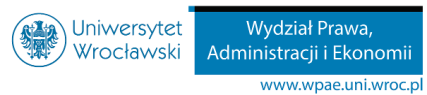 Skład i organizacja rządu
RM jest organem kolegialnym, jako że jej skład ma charakter wieloosobowy, a podstawową formą działania są posiedzenia.
Rada Ministrów zawsze musi się składać z Prezesa Rady Ministrów (premiera) i ministrów (art. 147 ust. 1).
W składzie rządu mogą się też znaleźć dwie dalsze kategorie członków: wiceprezesi Rady Ministrów oraz przewodniczący komitetów określonych w ustawach.
W ramach RM mogą działać różnego rodzaju ciała wewnętrzne i pomocnicze. Najważniejsze to stałe komitety Rady Ministrów:
Są to stale działające organy pomocnicze i doradcze Rady Ministrów, tworzone przez Prezesa RM. Ich celem jest inicjowanie, przygotowywanie i uzgadnianie rozstrzygnięć albo stanowisk RM lub Prezesa RM w sprawach najeżących do zadań i kompetencji tych organów (art 12 ust 1. pkt 1 u. RM).
Przy RM działa Kolegium do Spraw Służb Specjalnych (art. 11-13 ustawy z dnia 24 maja 2002 r. O ABW oraz AW) – jako organ opiniodawczo-doradczy w sprawach programowania, nadzoru i koordynowania działalności Agencji Bezpieczeństwa Wewnętrznego, Agencji Wywiadu, Służb Wywiadu Wojskowego i Służb Kontrwywiadu Wojskowego, CBA oraz podejmowanych dla ochrony bezpieczeństwa państwa działań Policji, SG i niektórych innych służb.
Rada Ministrów może, w drodze rozporządzenia, tworzyć komisje wspólne, składające się z przedstawicieli rządu oraz przedstawicieli określonej instytucji lub środowiska. 
Celem takich komisji jest wypracowywanie wspólnego stanowiska, stanowią więc one forum negocjacji i uzgodnień, a przyjmowane konkluzje są następnie realizowane przez obie strony.
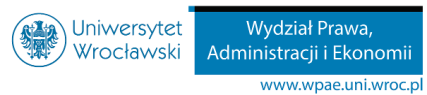 Zakres działania RM
Podstawowe zadania (kierunki działania) Rady Ministrów zostały wskazane w art. 146  KRP, jest to jednak wyliczenie zadań jedynie najważniejszych !
Kierowanie administracją rządową – w ramach tego ogólnego zadania przysługuje jej w szczególności kompetencje do koordynowania i kontroli działalności organów tej administracji;

Kierowanie wykonywaniem budżetu państwa – przysługuje jej kompetencje w zakresie koordynowania i kontroli, jednak w znacznym stopniu dzielone z MF;

Wykonywanie ustaw – m.in.  znajduje wyraz w jej kompetencji w zakresie wydawania aktów wykonawczych;

Zapewnienie wewnętrznego i zewnętrznego bezpieczeństwa państwa oraz porządku publicznego – łączy się z tym realizowanie ogólnego kierownictwa obronnością kraju, w tym wyrażanie zgody na pobyt lub przemieszczanie się obcych wojsk przez terytorium RP;
Sprawowanie ogólnego kierownictwa w dziedzinie stosunków z innymi państwami i organizacjami międzynarodowymi, a w szczególności zawieranie umów międzynarodowych wymagających ratyfikacji oraz zatwierdzanie i wypowiadanie innych umów międzynarodowych;

Kompetencje Rady Ministrów w zakresie stanowienia prawa – rząd nie ma obecnie żadnych możliwości stanowienia norm o randze ustawy, korzysta natomiast z szerokich politycznych i prawnych możliwości oddziaływania na prace ustawodawcze parlamentu. Aktywność prawodawcza rządu ma zawsze charakter podustawowy;

Gdy chodzi o akty prawa wewnętrznego to zgodnie z art. 93 ust 1 KRP wyraźnie przyznaje RM kompetencje do stanowienia uchwał;
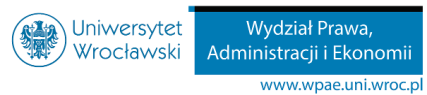 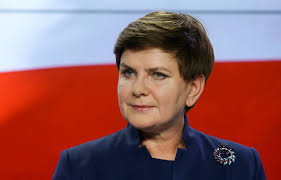 Prezes Rady Ministrów
Prezesa RM można określić mianem szefa rządu.
Ani przepisy konstytucyjne ani praktyka polityczna nigdy 
nie traktowały w Polsce premiera tylko jako pierwszego wśród równych.
Kompetencje :
1. Proces tworzenia rządu i dokonywanie w nim zmian – bez wniosku premiera nie może nastąpić powołanie nikogo do RM;
2. Zakres zadań i personalny kształt ministerstw oraz innych organów centralnych – tzw. władza organizacyjna, bo określa on szczegółowy zakres działania każdego ministra;
3. Organizowanie prac rządowych – premier kieruje pracami RM, zapewnia wykonywanie polityki rządu i określa sposoby jej wykonywania, a także koordynuje i kontroluje pracę członków rządu;
4. Kierowanie pracami terenowymi administracji rządowej – premier powołuje i odwołuje wojewodów (na wniosek ministra właściwego do spraw administracji) oraz wicewojedowów (na wniosek wojewody), przysługuje mu też kompetencja pozwalająca na koordynowanie i nadawanie kierunku pracy organów terenowych;
5. Zwierzchnictwo nad osobami zatrudnionymiu w administracji rządowej – premier jest m.in. zwierzchnikiem służbowym pracowników administracji rządowej oraz zwierzchnikiem korpusu służby cywilnej;
6. Nadzór nad działalnością samorządu terytorialnego (art. 148 pkt 6);
W zakresie stanowienia prawa Prezez RM może wydawać rozporządzenia (art. 148 pkt. 3 w zw. z art. 92) i zarządzenia (art. 93)
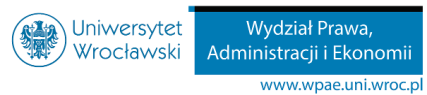 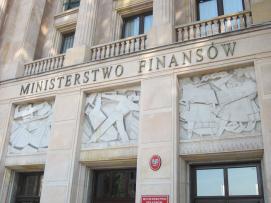 Minister
Ministrowie tworzą podstawową i najliczniejszą grupę członków rządu.
Ministrowie dzielą się na kierujących określonymi działami administracji rządowej (ministrów resortowych) i ministrów wypełniających zadania wyznaczone im przez premiera (ministrowie członków rządu tradycyjnie nazywanych ministrami bez teki);
Minister resortowy może wydawać akty normatywne – rozporządzenia i zarządzenia;

Monistrowi resortowemu podlega ministerstwo, tzn. zorganizowana struktura urzędnicza powołana do bezpośredniej realizacji zadań należących do danego ministra;
Literatura:


Banaszak B., Prawo konstytucyjnem , Wyd. 7, Warszawa 2015

Banaszak B., Bisztyga A.Complak
K., Jabłoński M., Wieruszewski R., Wójtowicz K., System ochrony praw człowieka, Zakamycze 2005, 

Garlicki L., Polskie prawo konstytucyjne, 
Warszawa 2015,